Λέιζερ
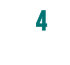 Πως Παράγει Φως το Λέιζερ
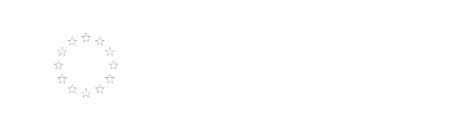 1
Πως Παράγει Φως το Λέιζερ
Πώς ο σωλήνας φλας και το κρύσταλλο παράγουν φως λέιζερ;
ΒΗΜΑΤΑ:

Μια ηλεκτρική τροφοδοσία υψηλής τάσης κάνει το σωλήνα φλας να ανάβει και να σβήνει.

Κάθε φορά που ο σωλήνας ανάβει, "αντλεί" ενέργεια στο ρουμπίνι κρύσταλλο. Τα αναβοσβήσματα που κάνει μεταβιβάζουν ενέργεια στον κρύσταλλο με τη μορφή φωτονίων.
ΒΗΜΑΤΑ
Τα άτομα στο κρυστάλλινο ρουμπίνι απορροφούν αυτή την ενέργεια σε μια διαδικασία που ονομάζεται απορρόφηση. Όταν ένα άτομο απορροφά ένα φωτόνιο ενέργειας, ένα από τα ηλεκτρόνια του πέφτει από ένα χαμηλό επίπεδο ενέργειας σε ένα υψηλότερο.

Αυτό θέτει το άτομο σε διεγερμένη κατάσταση, αλλά το καθιστά ασταθές. Επειδή το διεγερμένο άτομο είναι ασταθές, το ηλεκτρόνιο μπορεί να παραμείνει στο υψηλότερο επίπεδο ενέργειας μόνο για μερικά χιλιοστά του δευτερολέπτου.
ΒΗΜΑΤΑ
Έτσι πέφτει στο αρχικό του επίπεδο, εκπέμποντας την ενέργεια που απορρόφησε ως νέο φωτόνιο της ακτινοβολίας του φωτός. Αυτή η διαδικασία ονομάζεται αυθόρμητη εκπομπή.

Τα φωτόνια που εκπέμπουν τα άτομα περνούν μέσα και έξω από το κρυστάλλινο ρουμπίνι, κινούμενα με την ταχύτητα του φωτός.
ΒΗΜΑΤΑ
Περιοδικά, ένα από αυτά τα φωτόνια χτυπά ένα ήδη διεγερμένο άτομο. Όταν συμβεί αυτό, το διεγερμένο άτομο εκπέμπει δύο φωτόνια φωτός αντί ενός. Αυτό ονομάζεται διεγερμένη εκπομπή.

Τώρα ένα φωτόνιο φωτός έχει παράξει δύο, έτσι το φως έχει ενισχυθεί (αυξήθηκε σε δύναμη).
ΒΗΜΑΤΑ
Με άλλα λόγια, η «ενίσχυση του φωτός» (αύξηση της ποσότητας φωτός) προκλήθηκε από την..
” ..διέγερμένη εκπομπή ακτινοβολίας "
ΒΗΜΑΤΑ
Ένας καθρέφτης στο ένα άκρο του σωλήνα λέιζερ αναγκάζει τα φωτόνια να αναπηδούν εμπρός και πίσω μέσα στον κρύσταλλο.

Ένας μερικός καθρέφτης στο άλλο άκρο του σωλήνα αναπηδά μερικά φωτόνια πίσω στο κρύσταλλο, αλλά αφήνει κάποια να διαφύγουν.

Τα φωτόνια που διαφεύγουν σχηματίζουν μια πολύ συγκεντρωμένη δέσμη ισχυρού φωτός λέιζερ